Testosterone Deficiency              & Anaemia
Besins Healthcare
Global Medical Affairs
March 2021
Anaemia in older adults: overview
Tends to be more common inwomen than men3
~10–24%in older adults
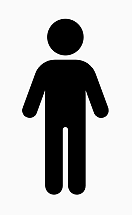 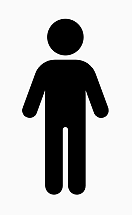 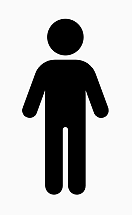 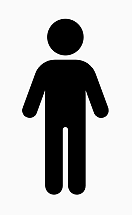 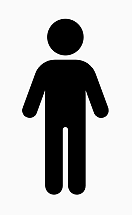 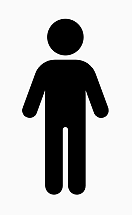 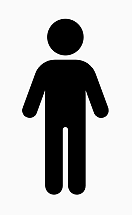 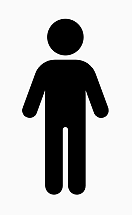 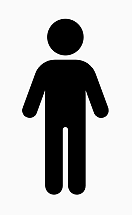 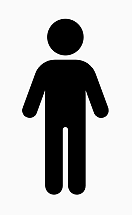 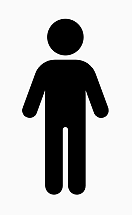 Prevalence1,2
Iron andvitamin B12deficiencies
Chronicinflammationand disease
Chronicrenalinsufficiency
Causes    include:1
Myelodysplasticsyndromes
In approximately 20–44% of older adults with anaemia,no recognised cause can be found1
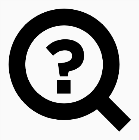 Associated with:2
Increased
morbidity
and mortality
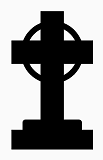 Testosterone deficiency is a possible cause of unexplained anaemia in older men1
Serum testosterone levels decline as men age4,5
TTh in men with very low testosterone increases haemoglobin levels6,7
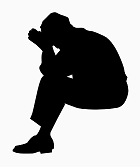 Reduced QoL
QoL, quality of life; TTh, testosterone therapy1. Merchant AA, Roy CN. Br J Haematol 2012;156:173–85; 2. Stauder R et al. Blood 2018;131:505–14; 3. Kassebaum NJ et al. Blood 2014;123:615–24; 4. Feldman HA et al. J Clin Endocrinol Metab 2002;87:589–98; 5. Harman SM et al. J Clin Endocrinol Metab 2001;86:724–31; 6. Snyder PJ et al. Endocr Rev 2018;39:369–86; 7. Traish AM. Sex Med Rev 2018;6:86–105.
[Speaker Notes: Based on the findings of large prospective registry studies, the prevalence of anaemia in older adults (aged ≥65 years) ranges from ~10 to 24%, and tends to be higher in women than men.1–3
Possible aetiologies of anaemia in older adults include iron and vitamin B12 deficiencies, chronic inflammation and disease, chronic renal insufficiency, and myelodysplastic syndromes.1
A large proportion of anaemia cases in older adults cannot be attributed to any clear cause and are referred to as ‘unexplained anaemia of the elderly.’ Depending on the study and assessment criteria, this proportion ranges from 19.5% to 43.7%.1
Anaemia in older adults is associated with reduced QoL, and increased morbidity and mortality.2
Low haemoglobin levels are a risk factor for cardiovascular diseases, cognitive and mood impairment, insomnia, falls and fractures, and restricted QoL. Anaemia is also associated with reduced executive function and physical performance, more frequent hospitalisation, and longer hospital stays. Importantly, anaemia is a marker for mortality.2
Testosterone deficiency is a possible cause of unexplained anaemia in older men.1
Serum testosterone levels are known to decline as men age.4,5
TTh in older men with low testosterone increases haemoglobin levels and corrects mild to moderate anaemia, irrespective of known or unknown cause.6,7

QoL, quality of life; TTh, testosterone therapy

References1. Merchant AA, Roy CN. Br J Haematol 2012;156:173–85; 2. Stauder R et al. Blood 2018;131:505–14; 3. Kassebaum NJ et al. Blood 2014;123:615–24; 4. Feldman HA et al. J Clin Endocrinol Metab 2002;87:589–98; 5. Harman SM et al. J Clin Endocrinol Metab 2001;86:724–31; 6. Snyder PJ et al. Endocr Rev 2018;39:369–86; 7. Traish AM. Sex Med Rev 2018;6:86–105.]
Anaemia in older adults is associated with reduced quality of life and increased morbidity and mortality
Reduced quality of life1
Increased morbidity1
Increased fracture risk independent of bone mineral density2
Increased odds of developing cardiovascular disease
Worse outcomes in cardiovascular conditions e.g. myocardial infarction and heart failure
Worse outcomes in other diseases, such as cancer and renal failure
Fatigue, weakness and dyspnoea
Increased frailty
Higher rates of disabilities
Lower muscular strength and physical             performance
Lower cognitive function, dementia, and depression
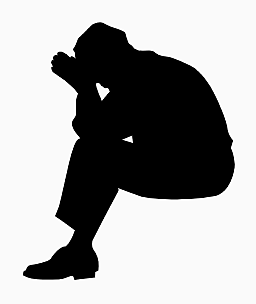 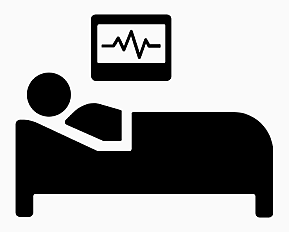 Increased mortality1
Double the mortality risk, even with mild anaemia(haemoglobin level >10 g/dL)
High mortality rates in nursing home                        residents
Increased healthcare utilisation1
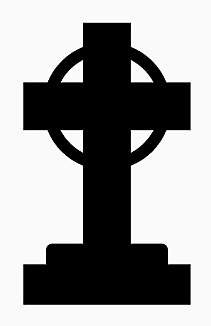 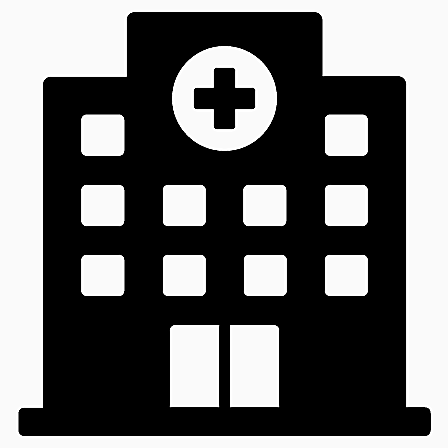 Higher rates of hospitalisation
Longer lengths of stay
Higher readmission rates
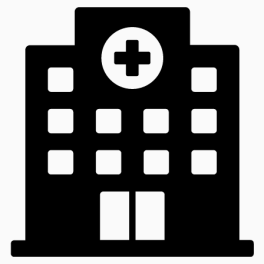 1. Halawi R et al. Expert Rev Hematol 2017;10:327–35; 2. Valderrábano RJ et al. J Clin Endocrinol Metab 2017;102:2199–206.
[Speaker Notes: Anaemia in older adults is a common finding that is associated with poorer quality of life, worse outcomes in a variety of diseases including cardiovascular disease and cancers, a decline in functional and/or cognitive status, and increased risk of morbidity and mortality.1,2
In the Cardiovascular Health Study, lower Hb levels in elderly individuals were associated with greater morbidity, with each successive 1 g/dL decrease in Hb increasing the odds of developing cardiovascular disease, hypertension and inflammation.1
A cross-sectional, prospective analysis of the US Osteoporotic Fractures in Men multisite, longitudinal cohort study (median follow-up: 7.2 years) showed that among community-dwelling men aged ≥65 years (N=3632), those with anaemia had a 57% to 72% increase in non-spine fracture risk independent of bone mineral density and bone loss, compared with those without anaemia.2
Anaemia is also associated with higher rates of hospitalisation, increased hospital lengths of stay and a higher rate of unplanned readmissions.1

Hb, haemoglobin

References
1. Halawi R et al. Expert Rev Hematol 2017;10:327–35;2. Valderrábano RJ et al. J Clin Endocrinol Metab 2017;102:2199–206.]
Primary hypogonadism is a common cause of anaemia in older men
Audit of consecutive, unselected, older male medical inpatients admitted to hospital in Newcastle-upon-Tyne during January 2018 (N=178)
61 were tested for anaemia
34 (55.7%) were anaemic (Hb <130 g/L or Hct <0.40)
16 had unexplained anaemia and had serum FSH levels checked
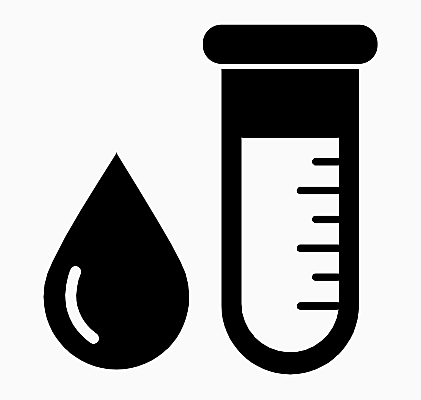 7 (43%) had raised FSH
6 (37%) had frank primary hypogonadism        and were treated with TTh
Screening for primary hypogonadism should form part of anaemia work-up by all physicians, not just endocrinologists1
FSH, follicle-stimulating hormone; Hb, haemoglobin; Hct, haematocrit; LH, luteinising hormone; PSA, prostate-specific antigen; T, testosterone; TTh, testosterone therapy
1. Al-Sharefi A & Quinton R. Clin Endocrinol (Oxf) 2018;89:527–9.
[Speaker Notes: This was an audit of men admitted to hospital in Newcastle-upon-Tyne during a 4-week period in January 2018. All were tested for anaemia (Hb <130 g/L or Hct <0.40), and if found to be anaemic, a full haematinic profile (ferritin, % total iron-binding capacity, and B12 and folate levels) was carried out. If haematinics and renal function were normal and there was no suspicion of inflammatory disease or active bleeding from any source (i.e. ‘unexplained anaemia’), FSH level was checked. If abnormally raised (FSH >12 IU/L), a full early morning profile was performed for LH, FSH, T and SHBG levels, with free T calculated according to the Vermeulen formula, based upon serum concentrations of T, SHBG and albumin.

In total, 178 consecutive patients were identified, of whom 61 [median age (range): 72 (29 to 88) years] were assessed for anaemia; 34 of 61 men (55.7%) tested positive, of whom 16 had unexplained anaemia. Among men with unexplained anaemia, 7 (43%) had a raised FSH level, of whom 6 (37%) had frank primary hypogonadism (T <9 nmol/L and free T <215 pmol/L). All 6 men started TTh, including 2 who had until that time been receiving bisphosphonates for ‘age-related’ osteoporosis.

Primary hypogonadism appears to be a common cause of anaemia in this unselected population of older, male medical inpatients, and the authors propose that screening for primary hypogonadism should form part of anaemia work up by all physicians, not just endocrinologists.

FSH, follicle-stimulating hormone; Hb, haemoglobin; Hct, haematocrit; LH, luteinising hormone; PSA, prostate-specific antigen; SHBG, sex hormone-binding globulin; T, testosterone; TTh, testosterone therapy

Reference
Al-Sharefi A & Quinton R. Clin Endocrinol (Oxf) 2018;89:527–9.]
Anaemia Trial: relationship between testosterone levels and anaemia, and impact of TTh in older men
The Anaemia Trial
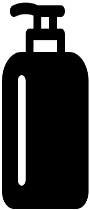 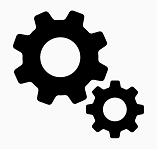 1 of the 7 Testosterone Trials
Non-randomised, double-blinded, placebo-controlled trial
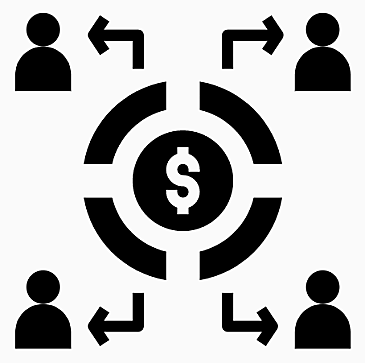 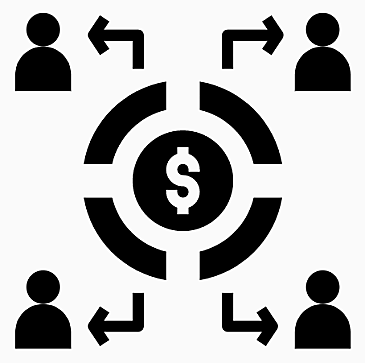 Men with average testosterone level <9.5 nmol/L (<275 ng/dL)
Hb ≤12.7 g/dL, mean age 74.8 years, BMI 30.7 kg/m2
Of 788 men enrolled, 126 were anaemic at baseline (n=62 with unexplained anaemia)
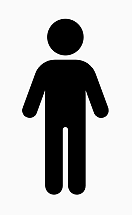 Participants received 1% testosterone gel in a pump dispenser(5 g/day, adjusted to maintain normal testosterone levels for a young man) or placebo gel for 12 months
Treatment allocated by minimisation (allows balancing with a larger number of variables than stratified randomisation)
Balancing variables included: age < or >75 years and screening testosterone levels < or >6.9 nmol/L (200 ng/dL)
BMI, body mass index; CI, confidence interval; Hb, haemoglobin; OR, odds ratio; TTh, testosterone therapy
Roy CN et al. JAMA Intern Med 2017;177:480–90.
[Speaker Notes: The Testosterone Trials are 7 coordinated clinical trials  conducted at 12 US sites to assess the efficacy of TTh in older men with hypogonadism [testosterone levels <9.5 nmol/L (<275 ng/dL)]; this is a report of the Anaemia Trial.
Participants were allocated to receive 1% testosterone gel (5 g/day, adjusted to maintain normal testosterone levels for a young man) or placebo gel for 1 year, and efficacy was assessed every 3 months.
Participants were allocated treatment by minimisation, which allows balancing with a larger number of variables than stratified randomisation.
Balancing variables included age < or >75 years and screening testosterone levels < or >6.9 nmol/L (200 ng/dL).
 For the Anaemia Trial, men had baseline haemoglobin levels ≤12.7 g/dL and were classified using family history and blood/laboratory testing into cohorts with either unexplained anaemia (n=62, 49.2%) or anaemia of known cause (n=64, 50.8%) [renal insufficiency (n=0), myelodysplasia (n=8, 6.3%), iron deficiency (n=42, 33.3%), folate deficiency (n=0), vitamin B12 deficiency (n=3, 2.4%), anaemia of inflammation/ chronic disease (n=10, 7.9%), haemolytic anaemia (n=0), plasma cell dyscrasia (n=1, 0.8%) and/or monoclonal gammopathy (n=0)].

TTh, testosterone therapy

Reference
Roy CN et al. JAMA Intern Med 2017;177:480–90.]
TTh significantly increased Hb levels in older men with low testosterone and unexplained anaemia
Association between TTh and Hb concentration in men with unexplained anaemia
Significantly more men with anaemia of unknown cause had an increase in Hb level ≥1 g/dL from baseline at Month 12 with TTh (54%) than placebo (15%)
Adjusted OR 31.5, 95% CI: 3.7–277.8; p=0.002
More men were not anaemic at Month 12 with TTh (58.3%) than placebo (22.2%)
Adjusted OR 17.0, 95% CI: 2.8–104.0; p=0.002
Unexplained anaemia at baseline
Change in haemoglobin levels forunexplained anaemia from baseline
1.5
80
p=0.02
p=0.002
Testosterone
Placebo
60
1.0
Percent of men whose haemoglobin levels increased ≥1 from baseline
Change in haemoglobin levels from baseline
40
0.5
20
0
0
-0.5
No. at risk
  Testosterone
  Placebo
0
3
6
9
12
27
35
24
32
22
27
24
28
24
27
0
3
6
9
12
Month
Month
No. at risk
  Testosterone
  Placebo
27
35
24
32
22
27
24
28
24
27
CI, confidence interval; Hb, haemoglobin; OR, odds ratio; TTh, testosterone therapy
Roy CN et al. JAMA Intern Med 2017;177:480–90.
[Speaker Notes: In cases of unexplained anaemia, more men receiving TTh achieved improvements in haemoglobin concentration ≥1.0 g/dL at Month 12 versus baseline, compared with placebo treatment (adjusted OR 31.5, 95% CI: 3.7–277.8; p=0.02) (primary outcome).
In total, 54% of TTh-treated men and 15% of placebo-treated men had increases of ≥1.0 g/dL versus baseline.
TTh also increased haemoglobin concentrations by continuous analysis in men with unexplained anaemia (secondary outcome):
Adjusted mean difference 0.83 g/dL, 95% CI: 0.48–1.39; p<0.001.
At Month 12, 58.3% (n=14/24) of TTh-treated men with unexplained anaemia at baseline were no longer anaemic, compared with 22.2% (n=6/27) of placebo-treated men (OR 17.0, 95% CI: 2.8–104.0; p=0.002).

CI, confidence interval; OR, odds ratio; TTh, testosterone therapy

Reference
Roy CN et al. JAMA Intern Med 2017;177:480–90.]
TTh significantly increased Hb levels in older men with low testosterone and anaemia of known cause
Significantly more men with anaemia of known cause had an increase in Hb level ≥1 g/dL from baseline at Month 12 with TTh (52%) than placebo (19%)
Adjusted OR 8.2, 95% CI: 2.1–31.9; p=0.003
Association between TTh and Hb concentration in men with anaemia of known cause
Anaemia of known causeat baseline
Change in haemoglobin levels for anaemia of known cause from baseline
p=0.003
p=0.02
1.5
80
Testosterone
Placebo
Percent of men whose haemoglobin levels increased ≥1 from baseline
Change in haemoglobin levels from baseline
60
1.0
40
0.5
20
0
0
-0.5
Month
No. at risk
  Testosterone
  Placebo
0
3
6
9
12
29
35
25
31
26
25
25
26
25
27
0
3
6
9
12
Month
No. at risk
  Testosterone
  Placebo
29
35
25
31
26
25
25
26
25
27
CI, confidence interval; Hb, haemoglobin; OR, odds ratio; TTh, testosterone therapy
Roy CN et al. JAMA Intern Med 2017;177:480–90.
[Speaker Notes: In cases of anaemia of known cause, more men receiving TTh achieved improvements in haemoglobin concentration ≥1.0 g/dL at Month 12 versus baseline, compared with placebo treatment (adjusted OR 8.2, 95% CI: 2.1–31.9; p=0.003).
In total, 52% of TTh-treated men and 19% of placebo-treated men had increases of ≥1.0 g/dL versus baseline.
TTh also increased haemoglobin concentrations by continuous analysis in men with anaemia of known cause:
Adjusted mean difference 0.64 g/dL, 95% CI: 0.12–1.17; p=0.02.
At Month 12, 60.0% (n=15/25) of TTh-treated men with anaemia of known cause at baseline were no longer anaemic, compared with 14.8% (n=4/27) of placebo-treated men (OR 9.4, 95% CI: 1.4–60.5; p=0.02).

CI, confidence interval; OR, odds ratio; TTh, testosterone therapy

Reference
Roy CN et al. JAMA Intern Med 2017;177:480–90.]
TTh significantly increased Hb levels in older men with low testosterone without anaemia
Association between TTh and Hb concentration in men without anaemia
Administration of TTh resulted in an Hb concentration of >17.5 g/dL in 6 older, hypogonadal men without anaemia
Change in haemoglobin levels for no anaemia from baseline
No anaemia at baseline
p<0.001
p<0.001
1.5
80
Testosterone
Placebo
Percent of men whose haemoglobin levels increased ≥1 from baseline
Change in haemoglobin levels from baseline
60
1.0
40
0.5
20
0
0
-0.5
Month
No. at risk
Testosterone
 Placebo
0
3
6
9
12
336
321
323
304
314298
309284
305
285
0
3
6
9
12
Month
No. at risk
Testosterone
Placebo
336
321
323
304
314
298
309
284
305
285
CI, confidence interval; Hb, haemoglobin; OR, odds ratio; TTh, testosterone therapy
Roy CN et al. JAMA Intern Med 2017;177:480–90.
[Speaker Notes: More men without anaemia receiving TTh achieved improvements in haemoglobin concentration ≥1.0 g/dL at Month 12 versus baseline, compared with those receiving placebo (adjusted OR 20.7, 95% CI: 12.9–33.3; p<0.001).
In total, 38% of TTh-treated men and 4% of placebo-treated men had increases of ≥1.0 g/dL versus baseline.
TTh also increased haemoglobin concentrations by continuous analysis in men without anaemia:
Adjusted mean difference 0.90 g/dL, 95% CI: 0.78–1.03; p<0.001.
Administration of TTh resulted in a haemoglobin concentration of >17.5 g/dL in 6 men who were not anaemic at baseline.

CI, confidence interval; OR, odds ratio; TTh, testosterone therapy

Reference
Roy CN et al. JAMA Intern Med 2017;177:480–90.]
Exogenous testosterone increases erythropoiesis
Exogenous testosterone increases erythropoiesis in both men and women, irrespective of serum testosterone and Hb levels at baseline1
The exact mechanism of this remains poorly understood2
Various mechanisms have been proposed including:1,2 
A direct action on erythroid cell mass and colony formation
Stimulation of renal erythropoietin production
Increased sensitivity of erythroid progenitor cells to erythropoietin
An effect on hepcidin concentrations
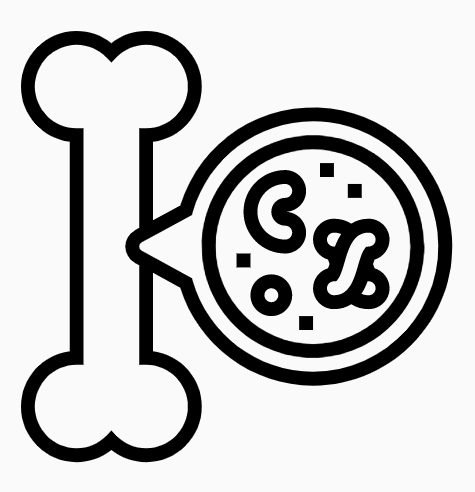 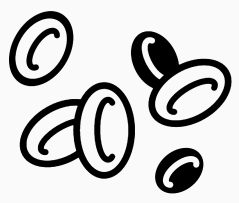 Hb, haemoglobin
1. Shahani S et al. J Endocrinol Invest 2009;32:704–16; 2. Al-Sharefi A et al. Front Endocrinol (Lausanne) 2019;10:754.
[Speaker Notes: Animal and human studies suggest a direct and indirect stimulatory effect of androgens on erythropoiesis,1,2 but the exact mechanism of this remains poorly understood.2
Animal experiments in the early 20th century showed that androgen administration resulted in an increase in Hb level and bone marrow activity.1,2
Castration of rats led to a significant decrease in haematopoiesis, which was reversed after androgen treatment.1,2
Initial human studies showed that post-pubertal men have higher Hb levels and RBC counts than post-pubertal women.1,2
This difference is not due to iron deficiency from menstrual blood loss, because young women who have undergone surgical menopause still have significantly lower RBC counts than young healthy men,1 and premenopausal and postmenopausal women have comparable haematocrit levels.2
Similarly, among patients with haemolytic anaemia, men maintain higher RBC mass than their female counterparts.1
Anaemia develops in men who have undergone castration, and administration of androgens restores their RBC mass.1
Higher Hb levels, occasionally resulting in polycythaemia, are observed in women with hyperandrogenic endocrinopathies such as congenital adrenal hyperplasia or Cushing’s syndrome,1,2 and increased RBC mass is noted in women with breast cancer who are receiving large doses of androgens.1
Elevated urinary erythropoietin concentrations are seen in men using androgens. Unlike animals, humans also have an extra-renal source of erythropoietin and retain responsiveness to androgens even after nephrectomy.1
Androgen administration increases erythroid cell mass, number of erythrocyte colony forming units, and production and secretion of erythropoietin; conversely, androgen deprivation causes a decrease in RBC indices due to reduced proliferation of marrow erythroid precursors.2
Androgens are converted to 17-keto-steroids, which can alter gene expression, leading to differentiation of erythropoietin-unresponsive bone marrow cells into responsive cells.2
Testosterone may increase haematocrit by inhibiting secretion of hepcidin, the principal iron regulatory peptide, leading to an increase in bioavailable iron; it may also enhance the incorporation of iron into RBCs and improve RBC survival.2

Hb, haemoglobin; RBC, red blood cell

References
1. Shahani S et al. J Endocrinol Invest 2009;32:704–16; 2. Al-Sharefi A et al. Front Endocrinol (Lausanne) 2019;10:754.]
Endocrine Society Clinical Practice Guideline
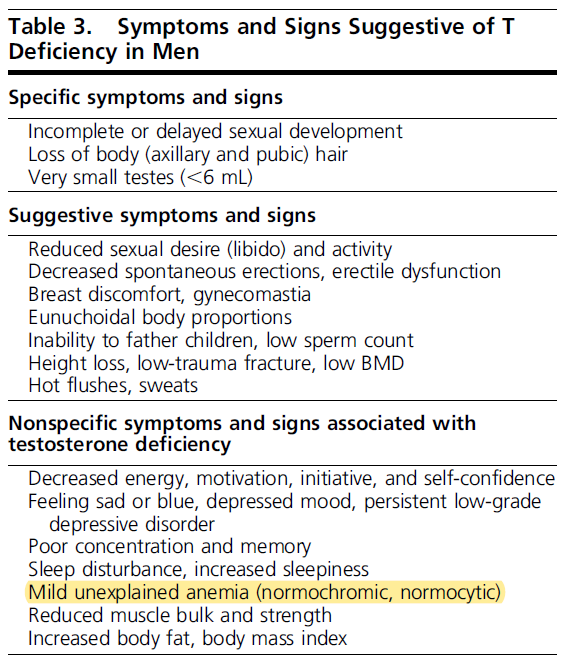 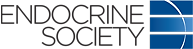 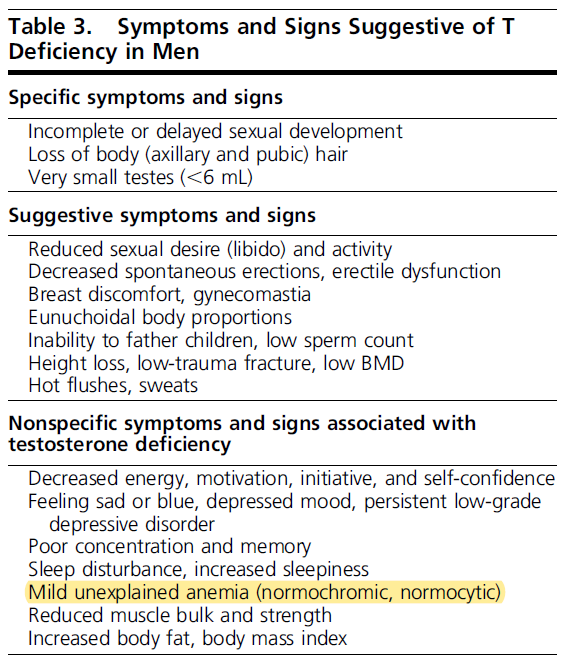 In men aged >65 years who have symptoms or conditions suggestive of testosterone deficiency (such as low libido or unexplained anaemia) and consistently and unequivocally low morning testosterone concentrations, we suggest that clinicians offer TTh on an individualised basis after explicit discussion of the potential risks and benefits
[Strength of recommendation: conditional (suggested), quality of evidence: low]
TD, testosterone deficiency; TTh, testosterone therapy Bhasin S et al. J Clin Endocrinol Metab 2018;103:1715–44.
[Speaker Notes: Endocrine Society guidelines
Endocrine Society guidelines list ‘mild unexplained anaemia (normochromatic, normocytic)’ as a non-specific sign/symptom associated with testosterone deficiency.

Endocrine Society guidelines recommend that:

“In men aged >65 years who have symptoms or conditions suggestive of testosterone deficiency (such as low libido or unexplained anaemia) and consistently and unequivocally low morning testosterone concentrations, we suggest that clinicians offer TTh on an individualised basis after explicit discussion of the potential risks and benefits”[conditional (suggested) recommendation, low-quality evidence]

TTh, testosterone therapy

Reference
Bhasin S et al. J Clin Endocrinol Metab 2018;103:1715–44.]
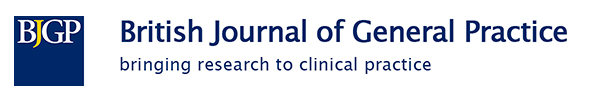 How to manage low testosterone level in men: a guide for primary care1
Consider screening for hypogonadism in:
• Men with relevant symptoms or signs: e.g. erectile dysfunction, loss of libido, loss of early morning erections (less commonly delayed ejaculation, decreased volume of ejaculate), gynaecomastia, sweating , or hot flushes.
• Asymptomatic men with history of anaemia, osteoporosis or low impact fractures, infertility, HIV-associated weight loss, pituitary or parasellar disease (e.g. irradiation), use of medications affecting T production or function (e.g. glucocorticoids, opiates).
In patients with anaemia who have a low-normal testosterone level on first test, confirm by repeating fasting (7-11 am) serum T (ideally 4 weeks later), along with pituitary hormone profile (FSH, LH, Prolactin, cortisol, T4, T3 & TSH) and iron stores (Ferritin, TIBC saturation).
1. Ahmed Al-Sharefi, Scott Wilkes, Channa N Jayasena and Richard Quinton: British Journal of General Practice; July 2020; 70 (696): 364-365
[Speaker Notes: In June 2020, the British Journal of General Practice published a guide for primary care on how to manage a low testosterone level in men.

They acknowledge that failure to recognise and treat men with hypogonadism may predispose them to long-term health problems, such as anaemia, osteoporosis, depression, or sexual dysfunction.

Clinical features of hypogonadism are not limited to sexual symptoms — reduced libido, erectile dysfunction (ED), and loss of waking erections. Anaemia, osteoporosis, and vasomotor sweating or flushing are frequently present.

In the supplementary figure S1 pathway it is stated that primary care HCPs should consider screening for hypogonadism in asymptomatic men with a history of anaemia and that in patients with anaemia who have a low-normal testosterone level on their first test, HCPs should confirm by repeating fasting (7-11 am) serum T (ideally 4 weeks later), along with pituitary hormone profile (FSH, LH, Prolactin, cortisol, T4, T3 & TSH) and iron stores (Ferritin, TIBC saturation).]
ICSM 2018 guidelines
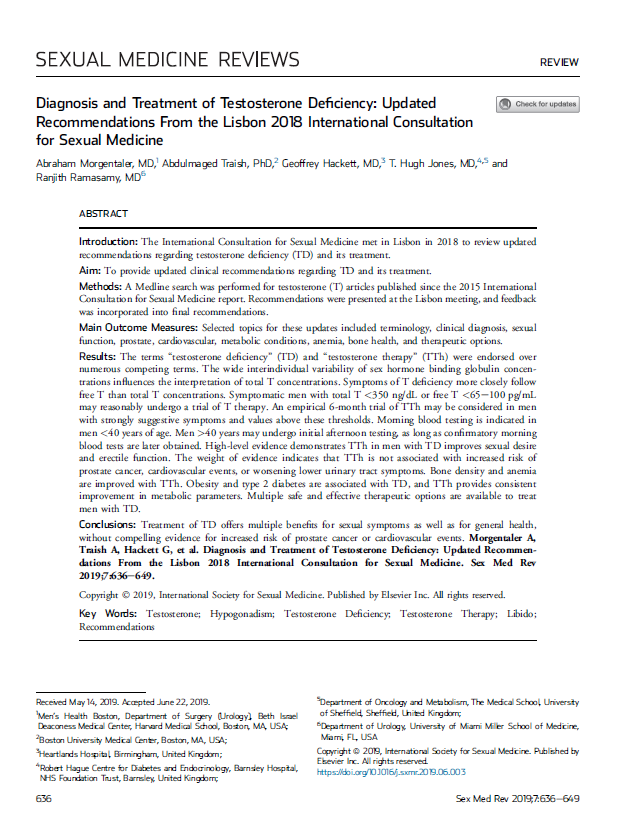 The ICSM 2018 guidelines state that:
TD may be associated with anaemia
TTh is known to produce an increase in haematocrit and haemoglobin levels and may even cause erythrocytosis
Testosterone levels should be determined in men presenting with unexplained anaemia
TTh should be considered as a possible treatment for anaemia
(moderate recommendation, evidence level: grade B)
ICSM, International Consultation for Sexual Medicine; TD, testosterone deficiency; TTh, testosterone therapy
Morgentaler A et al. Sex Med Rev 2019;7:636–49.
[Speaker Notes: ICSM 2018 guidelines
Anaemia is common in the elderly, may be associated with weakness and frailty, and is an independent risk factor for death.
Its prevalence in men aged >50 years is estimated at 11% to 28%; anaemia should not be considered a part of ‘normal aging’, but as a sign of health deterioration and disease.
Testosterone deficiency may be associated with anaemia.
One of the oldest indications for the therapeutic use of androgens is the treatment of anaemia (an indication that has largely been abandoned).
TTh is known to produce an increase in haematocrit and haemoglobin levels, and may even cause erythrocytosis, particularly with parenteral TTh.
The ICSM 2018 guidelines recommend that:

“Testosterone levels should be determined in men presenting with unexplained anaemia” (moderate recommendation, evidence level: grade B)


ICSM, International Consultation for Sexual Medicine; TTh, testosterone therapy

Reference
Morgentaler A et al. Sex Med Rev 2019;7:636–49.]
AUA 2018 guidelines
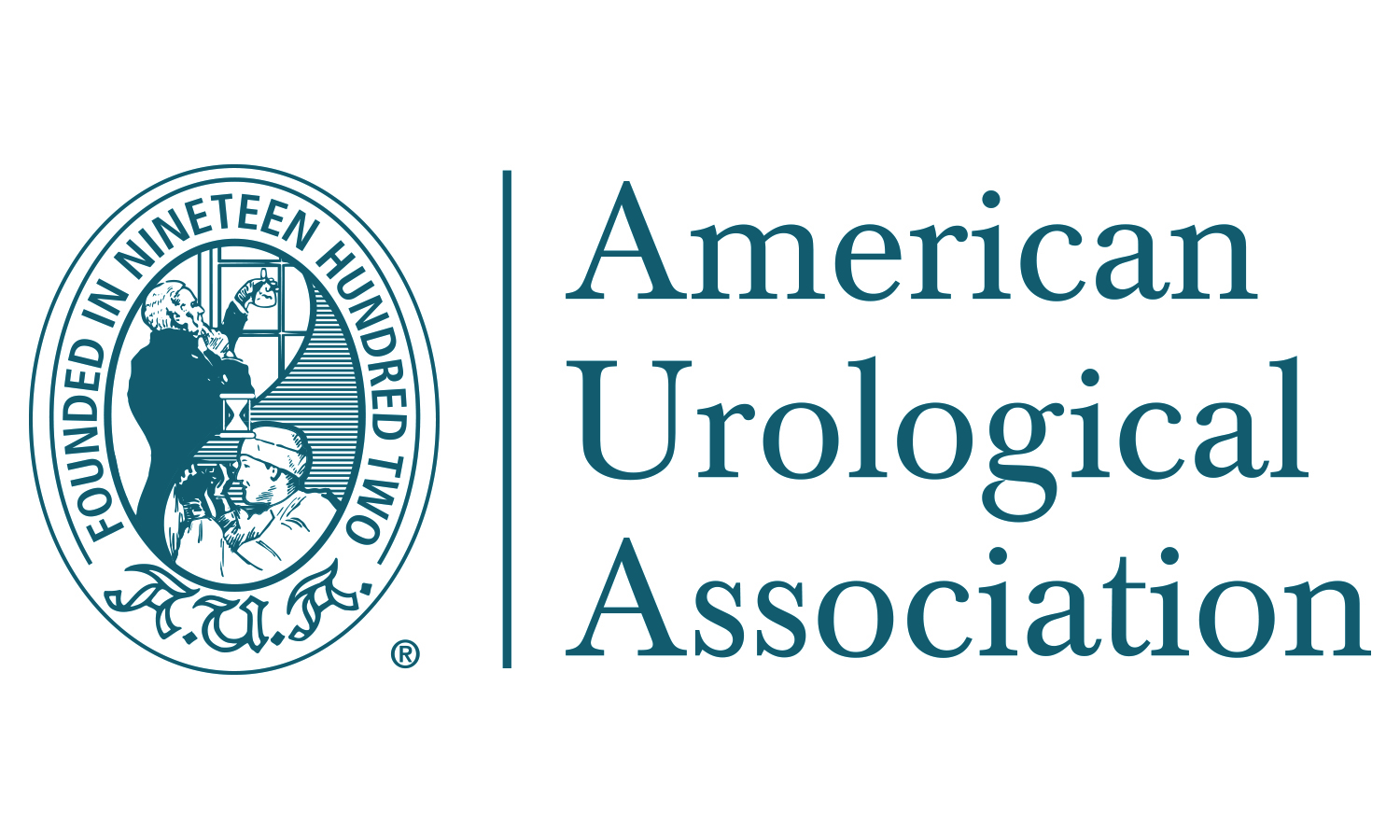 The AUA 2018 guidelines state that:
Data from observational studies indicate that there is a                                         significant association between low testosterone levels                                                    and reduced haemoglobin levels 
The panel recommends total testosterone measurement in all patients who have a history of unexplained anaemia
Clinicians should consider measuring total testosterone in patients with a history of unexplained anaemia, bone density loss, diabetes, exposure to chemotherapy, exposure to testicular radiation, HIV/AIDS, chronic narcotic use, male infertility, pituitary dysfunction, and chronic corticosteroid use, even in the absence of symptoms or signs associated with TD(moderate recommendation, evidence level: grade B)
AIDS, acquired immunodeficiency syndrome; AUA, American Urological Association; HIV, human immunodeficiency virus; TD, testosterone deficiency
Mulhall JP et al. J Urol 2018;200:423–32.
[Speaker Notes: AUA 2018 guidelines
Anaemia is common in the elderly, may be associated with weakness and frailty, and is an independent risk factor for death.
Its prevalence in men aged >50 years is estimated at 11% to 28%; anaemia should not be considered a part of ‘normal aging’, but as a sign of health deterioration and disease.
Testosterone deficiency may be associated with anaemia.
One of the oldest indications for the therapeutic use of androgens is the treatment of anaemia (an indication that has largely been abandoned).
TTh is known to produce an increase in haematocrit and haemoglobin levels, and may even cause erythrocytosis, particularly with parenteral TTh.
The ICSM 2018 guidelines recommend that:

“Testosterone levels should be determined in men presenting with unexplained anaemia” (moderate recommendation, evidence level: grade B)

“TTh should be considered as a possible treatment for anaemia”(moderate recommendation, evidence level: grade B)

ICSM, International Consultation for Sexual Medicine; TTh, testosterone therapy

Reference
Morgentaler A et al. Sex Med Rev 2019;7:636–49.]
Summary
TD is a possible cause of unexplained anaemia in older men
Primary hypogonadism screening should form part of anaemia work-up
Measurement of testosterone levels should be considered in men aged ≥65 years who have unexplained anaemia and symptoms of low testosterone1
TTh in men aged ≥65 years with low testosterone increases haemoglobin levels, irrespective of whether they have anaemia or not, confirming that testosterone stimulates erythropoiesis in men with TD1
However, the mechanisms by which testosterone increases haemoglobin levels remain unclear
TTh offers a simple and effective treatment, with the potential to reverse signs and symptoms of TD by improving haematopoiesis, bone density, muscle bulk, frailty and sexual function1,2
TD, testosterone deficiency; TTh, testosterone therapy
1. Roy CN et al. JAMA Intern Med 2017;177:480–90; 2. Al-Sharefi A & Quinton R. Clin Endocrinol (Oxf) 2018;89:527–9.